iSGTW Advisory Board Meeting

Monday 27 January, 2014
Status Report
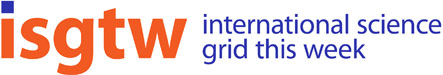 Andrew Purcell
Editor-in-chief
Overview
Event coverage
 Media partnerships
 Readership
 Subscribers and social media
 Image issue
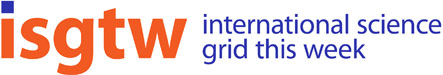 Andrew Purcell
Editor-in-chief
Events attended
EUDAT 2nd Conference
ODIN workshop
2nd Workshop on Energy for Sustainable Science at Research Infrastructures

SC’13
National Association of Science Writers
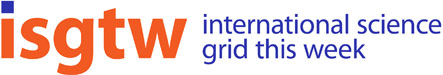 Andrew Purcell
Editor-in-chief
Media partnerships
SC’13 media partnership – AH had booth.

 Media partnership with EUDAT second conference completed.
Collaboration with Trust-IT --> potential article source
Positive feedback from both Trust-IT and EUDAT.

 Content-sharing agreement with MyScienceWork.

 Content-sharing agreement with SUCRE CloudSource Magazine.

 Content-sharing agreement with Digital Meets Culture under discussion.

 Media partnership with Finnish IT Centre for Science for EGI Community Forum now agreed.

 Media partnership with ISC ‘14 now finalised. First interview article complete.

 Media partnership with CloudScape VI agreed – attending event next month.

 Media partnership for RDA 3rd plenary agreed.

 Media partnership for RDA 4th plenary agreed.

 Media partnership for EUDAT 3rd conference under discussion.
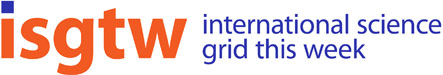 Andrew Purcell
Editor-in-chief
Readership
Half a million page views this year…

280,000 in 2011
335,000 in 2012
495,000 in 2013

          … up roughly 50% on previous year.


Traffic over last quarter down…
Page views down 17%
Visits down 11%
Unique visits down 9%
Pages per visit down 7%
Average visit duration down 6%
Bounce rate unchanged.
New visits up 3%.
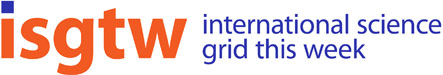 Andrew Purcell
Editor-in-chief
Subscribers
Newsletter

9082 (+210)

Comments:
North American 
subscribers now added
by US team.
Facebook

1401 page ‘likes’ (+46) 

Comments: 
Reasonable increase.
Twitter 

1889 followers (+69)

Comments:
Continued steady increase.
Large drop in Klout score: down by five points to 51. Had dropped by two points to 54 before publishing break. Very important to significantly increase engagement with social media channels over the next quarter.
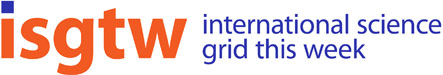 Andrew Purcell
Editor-in-chief
Image issue
http://www.isgtw.org/feature/isgtw-feature-connecting-cancer-community-through-grid-technology
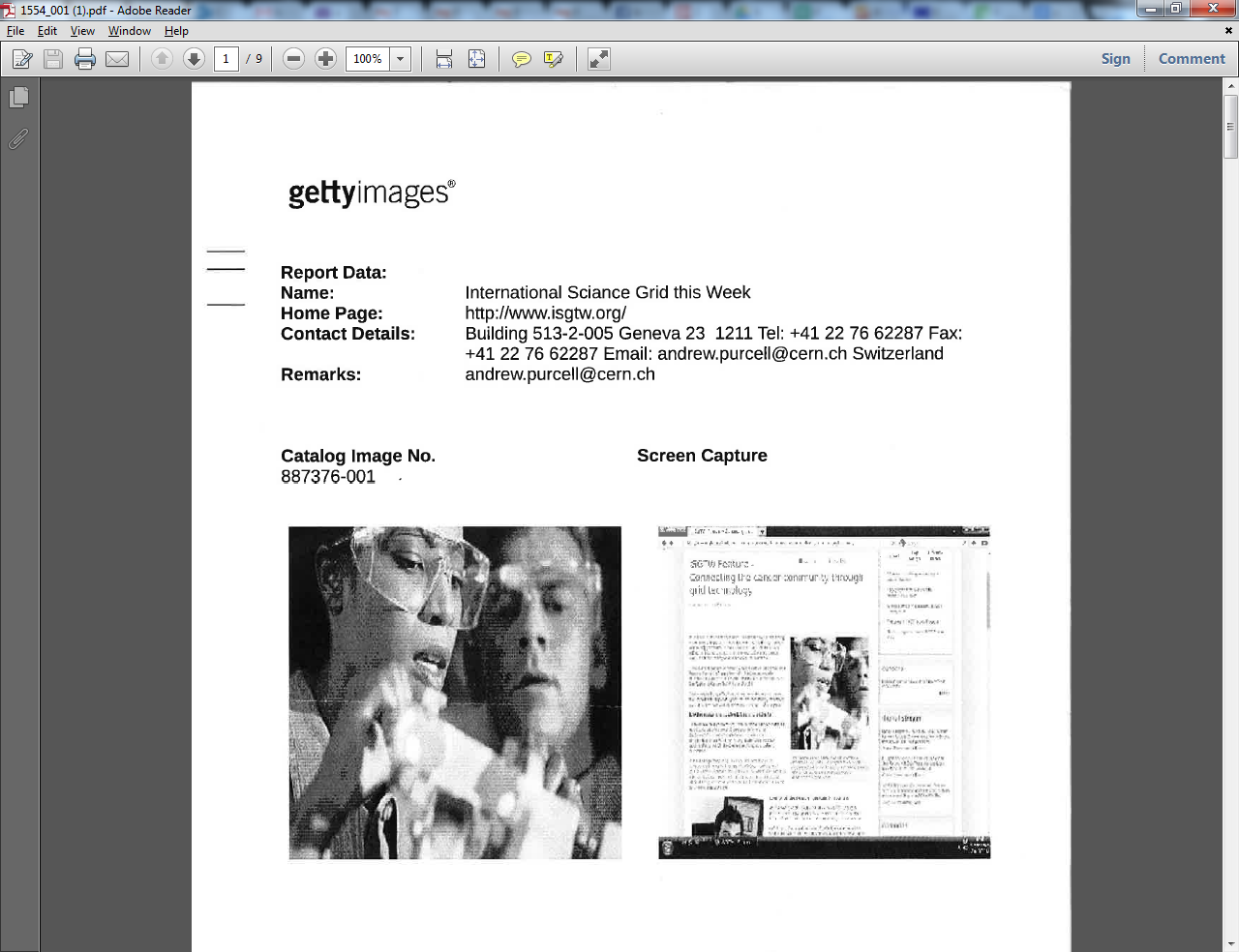 Getty Images

 Contacted by letter

 2007 article

 Unknown author

 No article tracking

 CHF 1,850 settlement demand

 Other old images on site
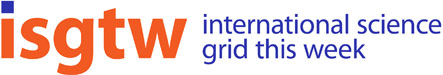 Andrew Purcell
Editor-in-chief